Opplæringsplanen i Røde KorsGratis til DEG! Vedtatte og standardiserte kurs i Røde Kors Skolen pr. okt. 2018 (Se også intranettet Korsveien: Tjenester/Kurs og opplæring)
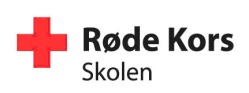 Organisasjon/ frivillighet
Grunnkurs for styret + ulike temakurs (valgkomité, media, økonomi, påvirkning m.m.) og workshops
Pedagogikk
 Grunnkurs pedagogikk (20 t)
PÅBYGGINGS-MODULER
(for de som har behov/ønsker)
Ledelse
Grunnkurs ledelse + 
div. temakurs/workshops
Omsorg
Felleskurs (6 t);
Temakurs omsorg (valgfritt)
Hjelpekorps
Fagkurs/videre-gående kurs
Røde Kors Ungdom
Temakurs pr. aktivitet se www.rodekorsungdom.no
HOVEDMODULER
(man gjennomfører rele-
vant opplæring for sin aktivitet. Snakk med din nærmeste leder)
Temakurs for valgt aktivitet;
Migrasjon (3 t) 
Besøkstjeneste (3 t)
Oppvekst (6 t)
Leksehjelp (3 t)
Visitor (6 t)
Vitnestøtte (8 t)
Grunnopplæring
(inkl. NGF/GPF/ DHLR)
Felleskurs:
Grunnkurs (6 t)
Norsk Grunnkurs Førstehjelp (NGF, 6 t)
Grunnkurs  psykososial førstehjelp (GPF, 3 t)
GRUNNMODUL
(alle frivillige og ansatte gjennomfører dette)
Introduksjon til Røde Kors (3 t) ELLER som e-læring (1 t) via  
https://learn.didac.no/rodekors/Security/Login?ReturnUrl=%2Frodekors%2F
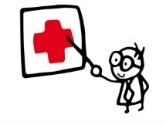 Spørsmål; kontakt opplæringsansvarlig
ved distriktskontoret, Buskerud Røde Kors;
jorunn.kornerud@redcross.no (tlf. 22054000)
Snu arket
Informasjon til deg som ny frivillig:
Når du blir med i Røde Kors, representerer du noe mer enn bare deg selv.
Røde Kors ønsker at alle frivillige skal ha en felles organisasjonsforståelse slik at de kan utøve humanitære aktiviteter og spre humanitære budskap i tråd med det vi står for og være trygg i rollen som frivillig. For å lykkes med dette, gir vi deg en gratis opplæring. Kontakt din nærmeste leder for mer informasjon eller ta kontakt med distriktets opplæringsansvarlig (se forsiden).


Alle deltar først på «Introduksjon til Røde Kors», som avholdes lokalt. Dette er inngangsporten til Røde Kors.
Kurset kan også gjennomføres som e-læring (se lenke på forsiden). 
Røde Kors mener at alle frivillige og ansatte også skal få litt opplæring i førstehjelp – både fysisk og psykososial. 
Disse kursene avholdes også lokalt etter behov. Snakk med din lokalforening.


Deretter:
For omsorgsaktivitetene våre
Du deltar på et temakurs innen den aktiviteten du har valgt deg (avholdes enten lokalt eller i regi av distriktet).
Nå kan du starte som frivillig. Senere kan du også delta på et felles omsorgskurs «Temakurs omsorg», om du ønsker. Anbefales. Ønsker du ytterligere skolering, er mulighetene mange. Snakk med din lokalforening.

For hjelpekorps
Vår mest omfattende skolering, hvor man lærer å utføre kvalifisert førstehjelp, delta i søk- og redningsoppdrag, håndtere samband og en rekke andre viktige funksjoner innen redningstjenesten.
NGF og GPF-kurset er inkludert i hjelpekorpsets grunnopplæring. Utsjekkskjemaer for tilsvarende kompetanse finnes, hvor korpsleder kan godkjenne via dokumentasjon eller vist ferdighet.

For Røde Kors Ungdom
Du deltar på et grunnkurs og deretter kan du melde deg på sentrale kurs innen den aktiviteten du har valgt deg.

I vår påbyggingsmodul kan du også delta på ulike kurs innen ledelse, innen organisasjon (når du f.eks. skal tre inn i et tillitsverv) eller innen pedagogikk (lurt, om du f.eks. ønsker å bli med på kursholderlaget vårt.)

VELKOMMEN TIL OSS. VI HÅPER DU VIL TRIVES!